Всемирный день памяти жертв дорожных аварий
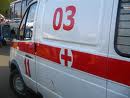 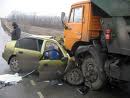 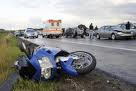 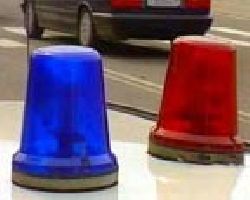 21 ноября 2010 года
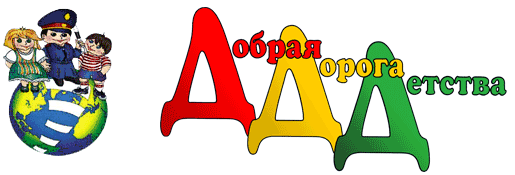 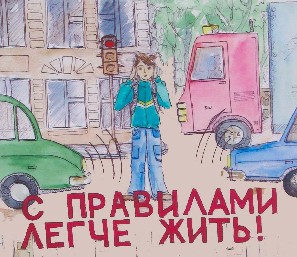 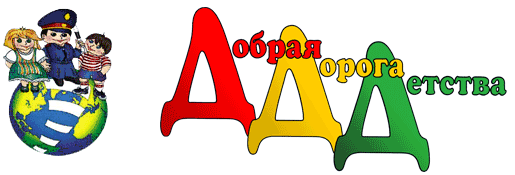 Всемирный день памяти жертв дорожных аварий
Цель этого дня заключается в том, чтобы 

    почтить память жертв дорожно-транспортных происшествий 

     выразить соболезнования членам их семей

     напомнить государствам о
 необходимости обеспечить
 безопасность дорожного
 движения.
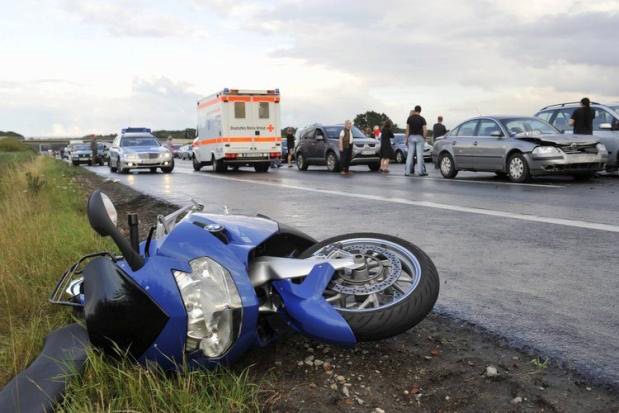 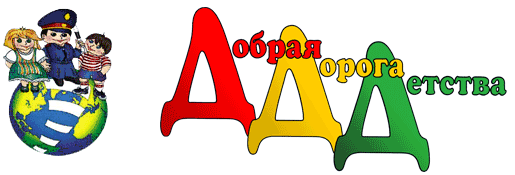 По данным ООН, каждый год дорожно-транспортные происшествия уносят 1 миллион 200 тысяч жизней.
 
Еще от 20 до 50 миллионов человек получают различного рода травмы. 

Более 50% всех смертельных исходов вследствие дорожно-транспортных происшествий приходится на возрастную группу от 15 до 44 лет.
За 9 месяцев (январь-сентябрь) 2010 года в Российской Федерации произошло 

143 608 дорожно-транспортных 

происшествий, в результате которых

 погибли 18 333 человека, 

а 181 779 человек получили ранения.
8 930 ДТП произошло по вине водителей, находившихся за рулем в состоянии опьянения, в результате этих ДТП 1 397 человек погибли, а 13 069 человек получили ранения. 

   За указанный период произошло 15 548 ДТП с участием детей, в которых 696 детей погибли, а 16 240 детей получили ранения.
Информация о состоянии детского дорожно-транспортного травматизма на территории Юго-Западного округа г. Москвы за 10 месяцев 2010 г.
Возрастные категории пострадавших:
до 7 лет - 25 случаев, 
7-10 лет - 27 случаев,
 11-13 лет - 39 случаев, 
 14-16 лет - 28 случаев
По категориям участников движения:



пешеходы         - 62 ( в т.ч. двое погибших)

пассажиры автотранспорта  - 41

велосипедисты                      -  6

скутер, мопед, мотоцикл       - 10
Наиболее часто встречающиеся  нарушения со стороны детей и подростков
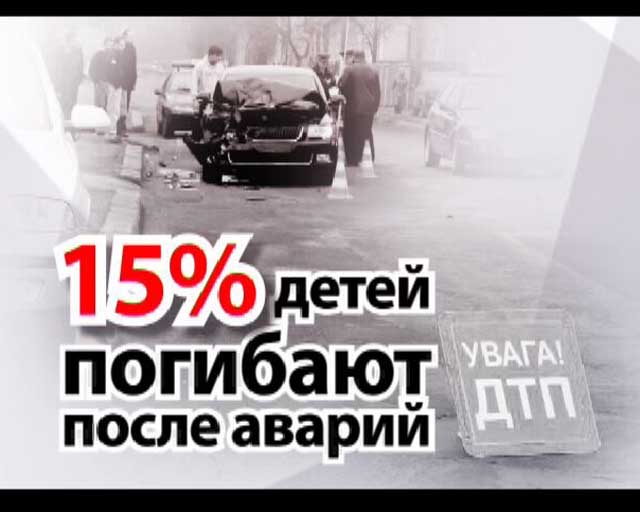 - переход проезжей части вне зоны пешеходного перехода
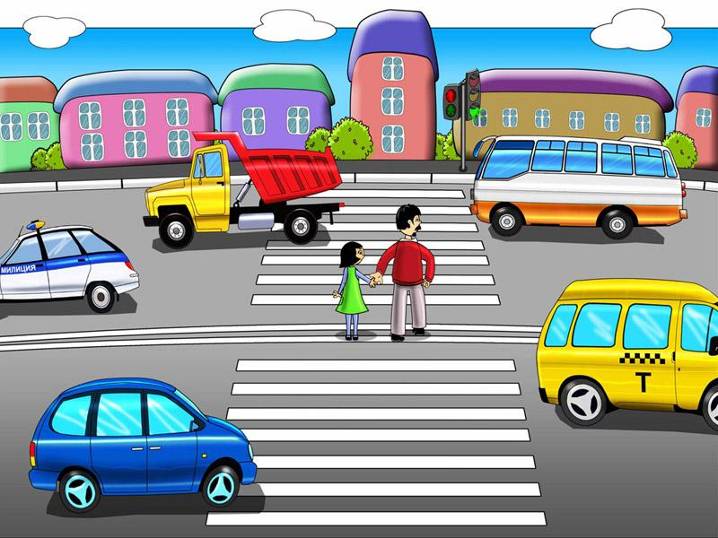 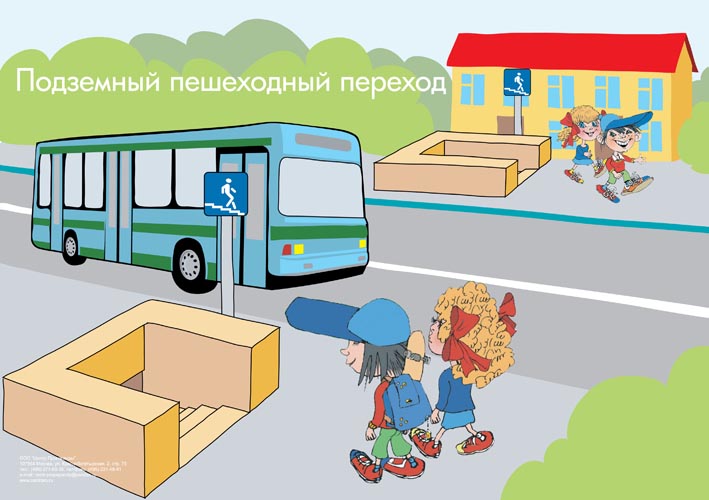 - неожиданный выход на дорогу из-за стоящего транспортного средства
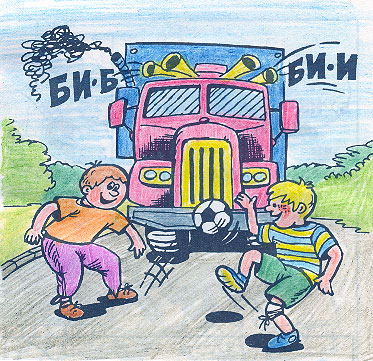 - выезд детей-велосипедистов на проезжую часть.
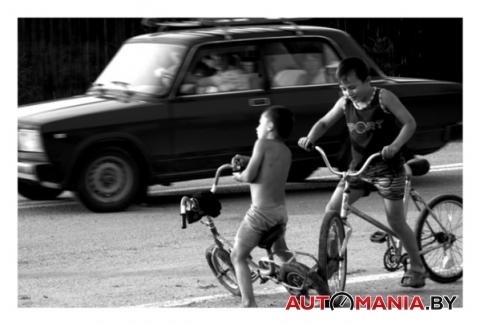 Остановочный и тормозной путь.
Автомобиль движется со скоростью 60 км в час. Это значит 16,7 м/с.
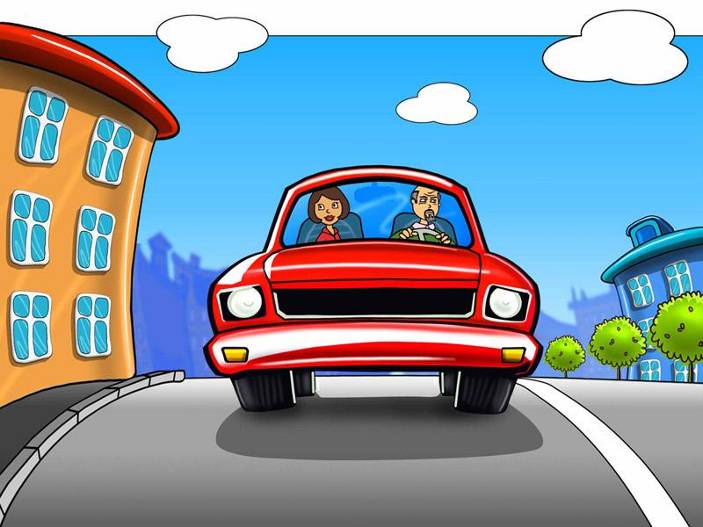 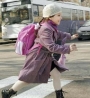 Человек движется 4 км в час. Это значит 1,1 м/с.
Тормозной путь зависит от массы автомобиля.
Существенное влияние на величину тормозного пути оказывают метеорологические условия.
Тормозной путь грузовика:


• в сухую погоду при скорости 60 км/час                         составляет 29 метров;

• в сырую погоду — 37. метров;

• в снег и лед — 105,4 метра.
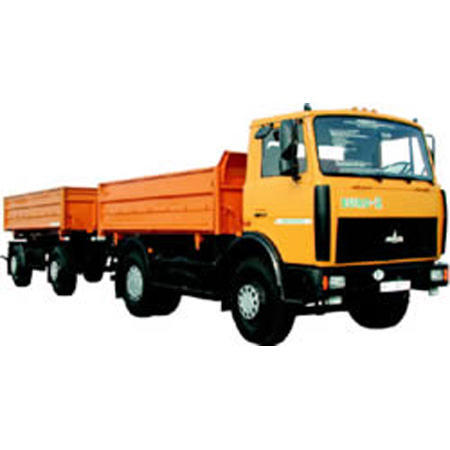 Тормозной путь легкового автомобиля: 
при скорости 30 км/час:

• в сухую погоду — 7,2 метра;
• в сырую погоду — 10,5 метра;
• в снег— 37,5 метров.
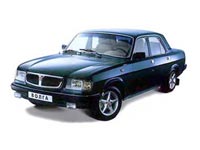 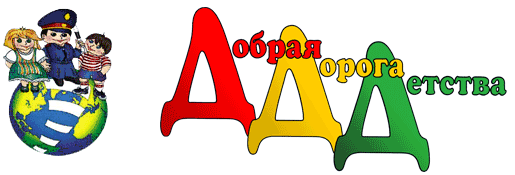 Что  надо  знать  о  правилах  дорожного  движения?
В  первую очередь нужно знать знаки.
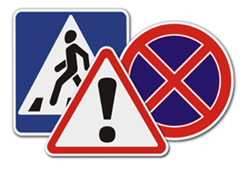 Как   обходить   СТОЯЩИЙ   транспорт?
А как же переходить дорогу, если есть и светофор и регулировщик?
Светофор. 
«Фор» от греческого слова «форос», что означает «несущий» или «носитель», а все вместе – «несущий свет».
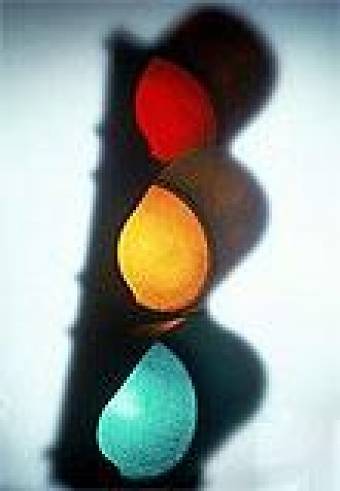 Если свет зажегся красный,Значит, двигаться опасно.Желтый свет – предупрежденье:Жди сигнала для движенья.Свет зеленый говорит:«Проходите, путь открыт!»
СВЕТОФОР - НАСТОЯЩИЙ ДРУГ ВОДИТЕЛЕЙ И ПЕШЕХОДОВ!
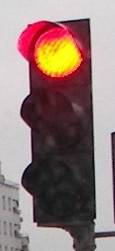 Всякое движение запрещено! 

Остановись и жди!
СВЕТОФОР - НАСТОЯЩИЙ ДРУГ ВОДИТЕЛЕЙ И ПЕШЕХОДОВ!
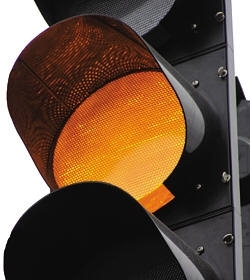 Внимание! 

Ждите нового сигнала!
СВЕТОФОР - НАСТОЯЩИЙ ДРУГ ВОДИТЕЛЕЙ И ПЕШЕХОДОВ!
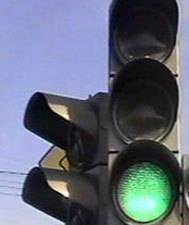 Движение разрешается! 

Можешь переходить улицу!